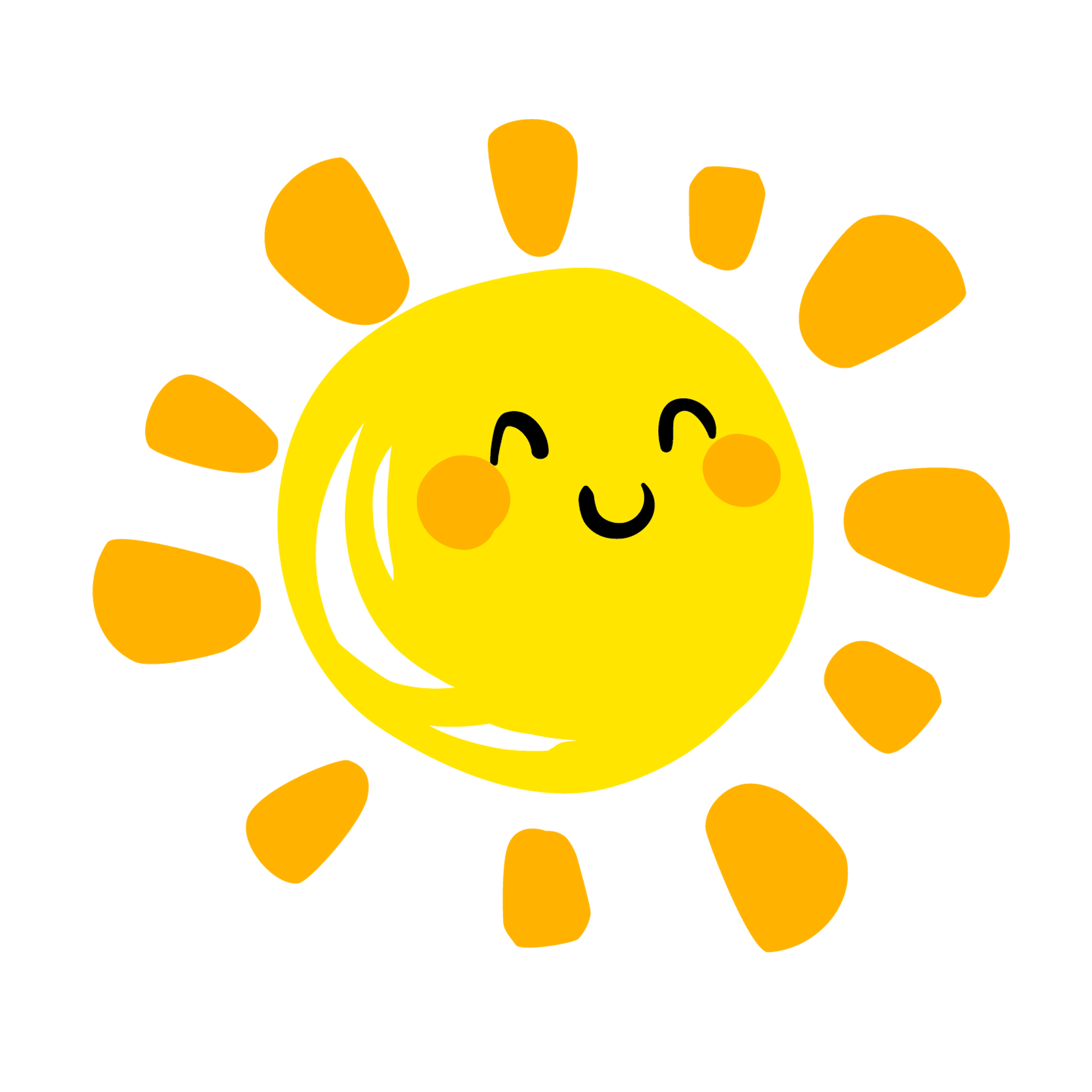 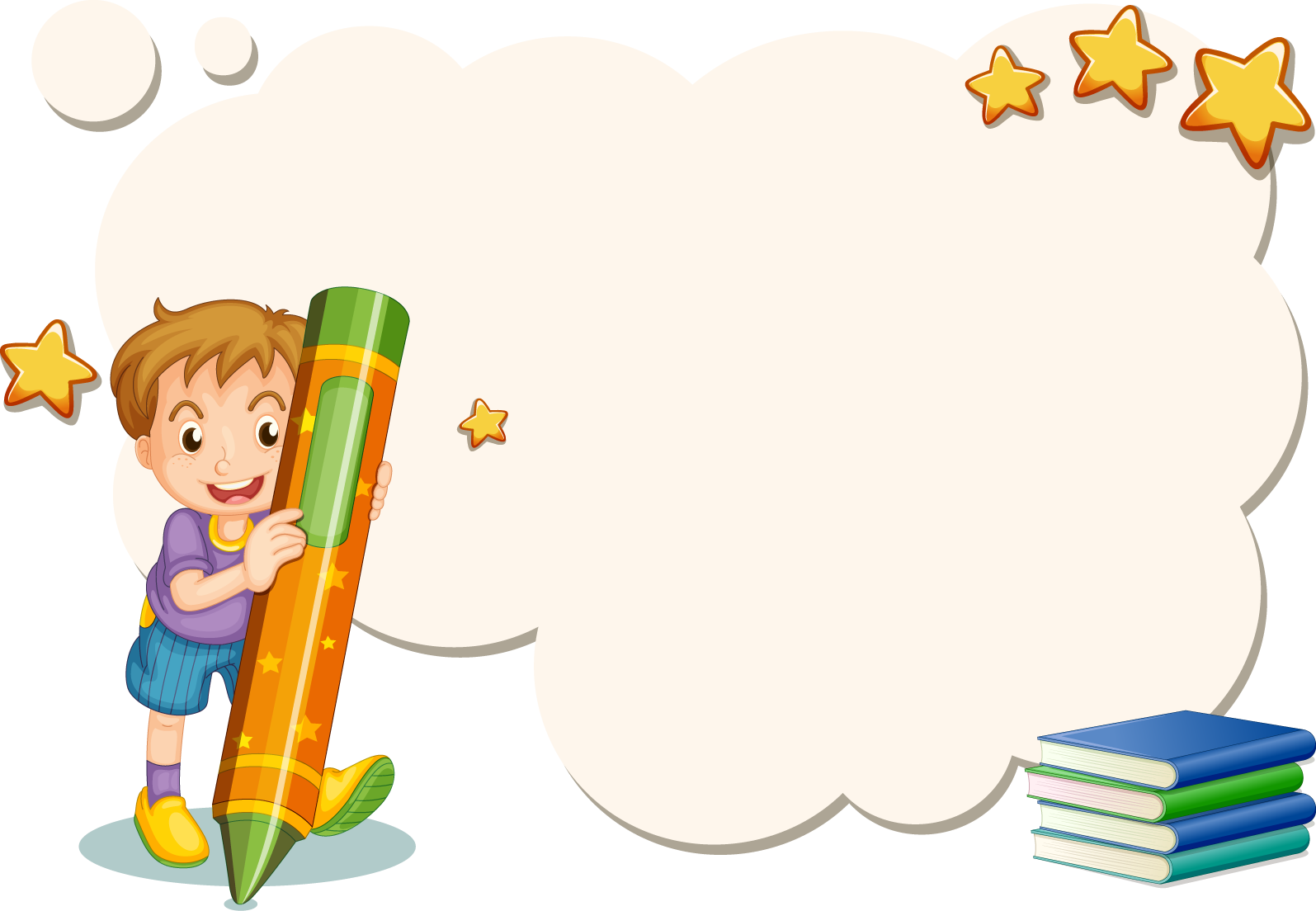 Luyện từ 		và câu
Lớp 4
Luyện từ và câu
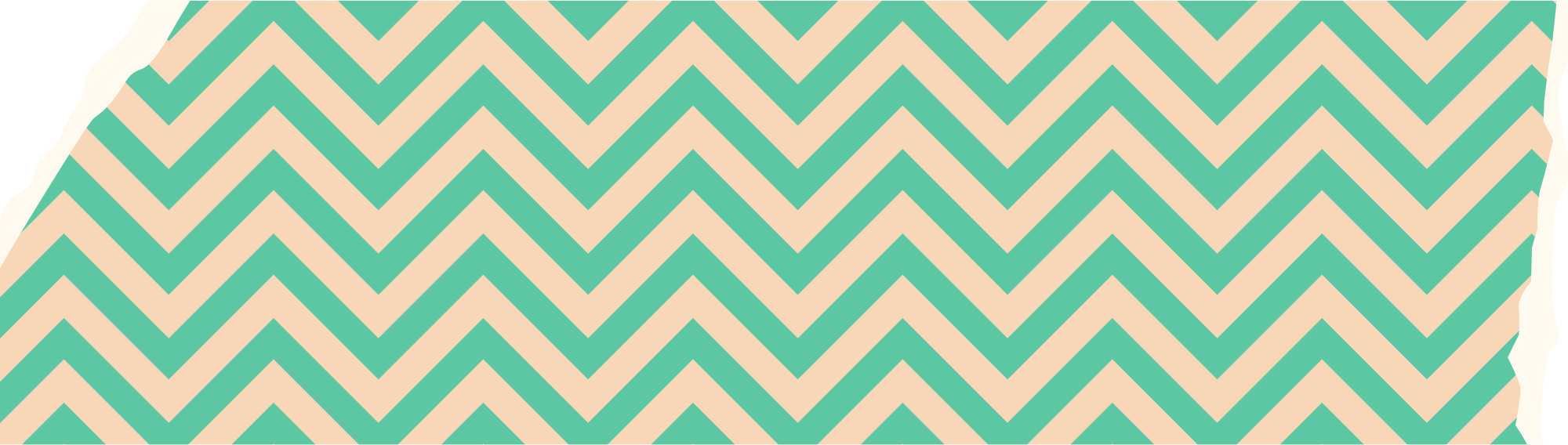 Cách viết tên người, tên địa lí Việt Nam
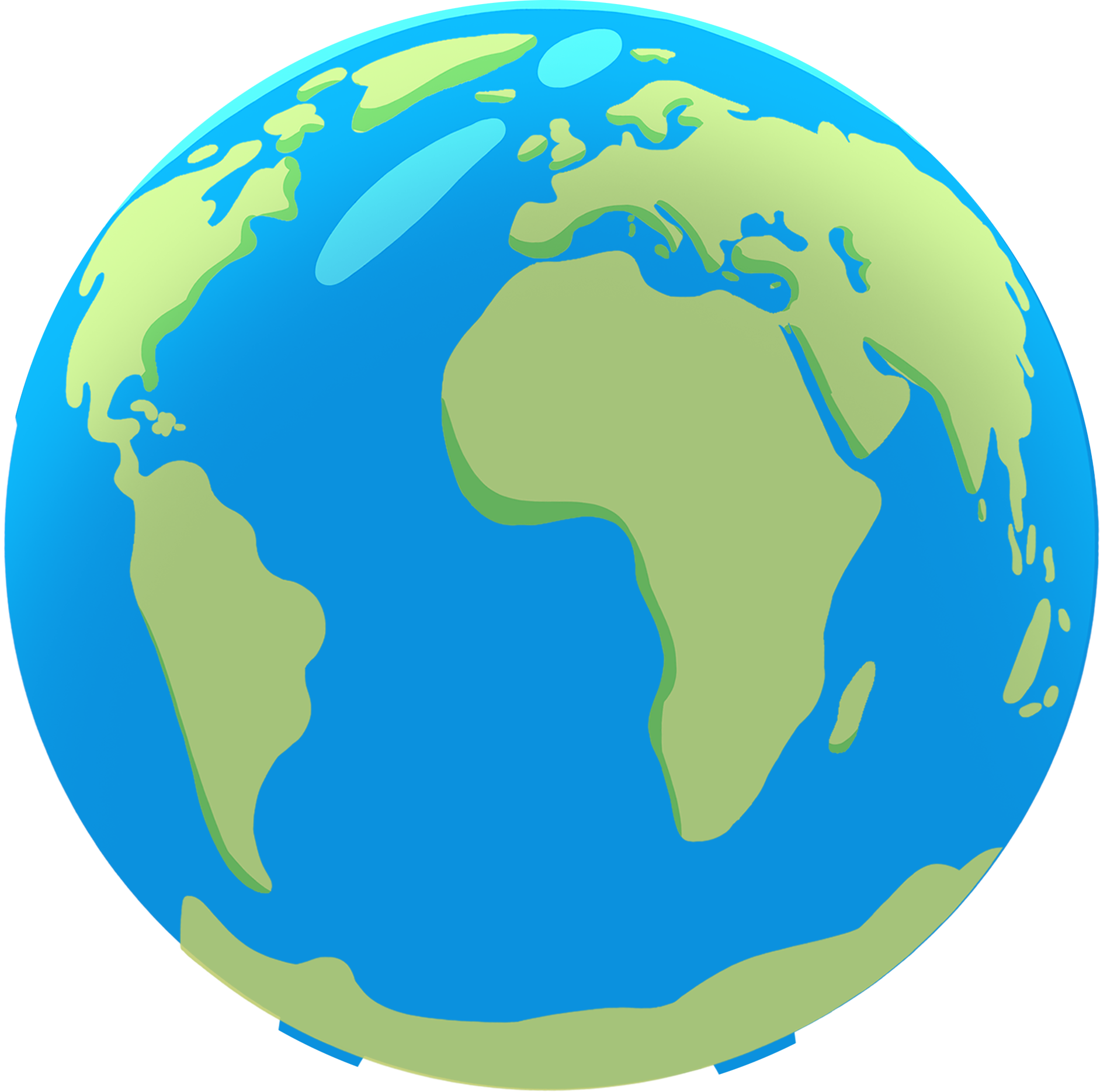 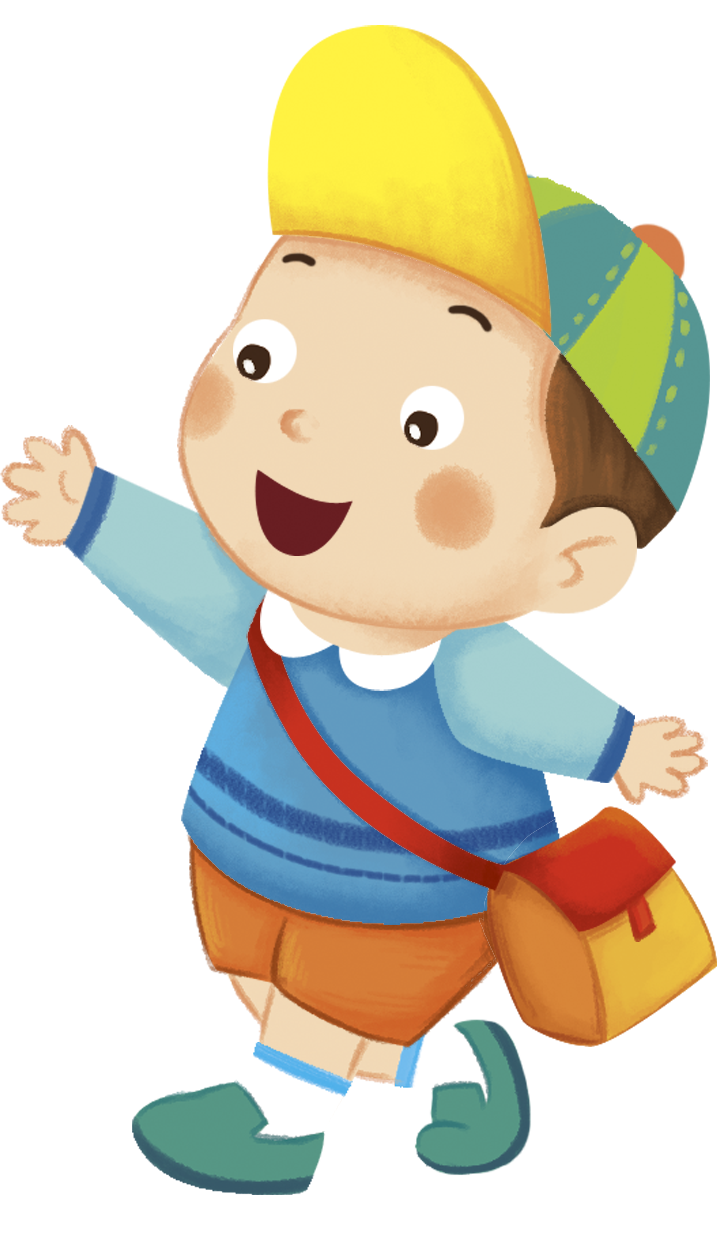 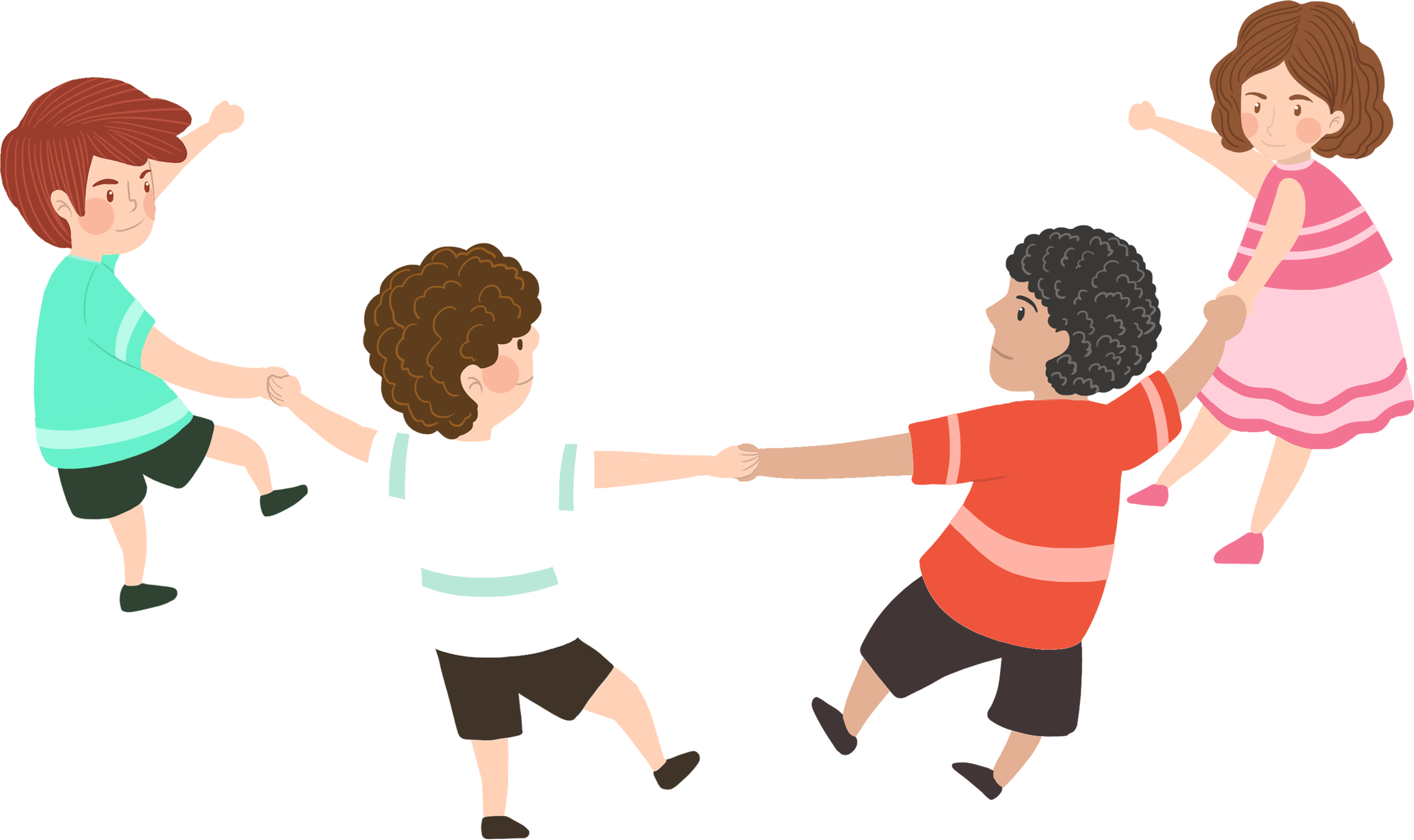 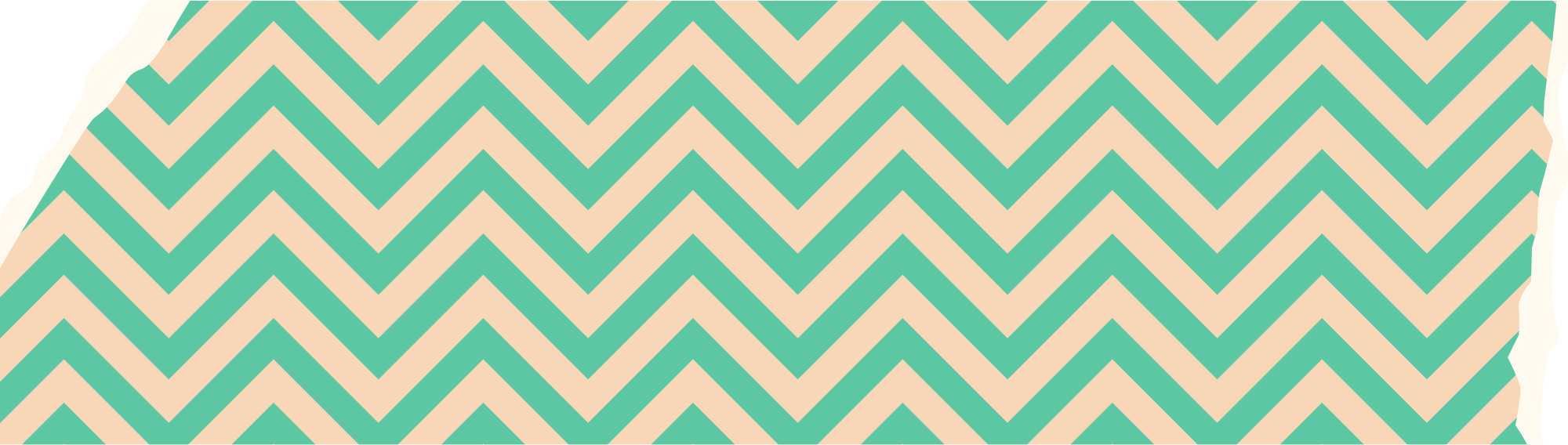 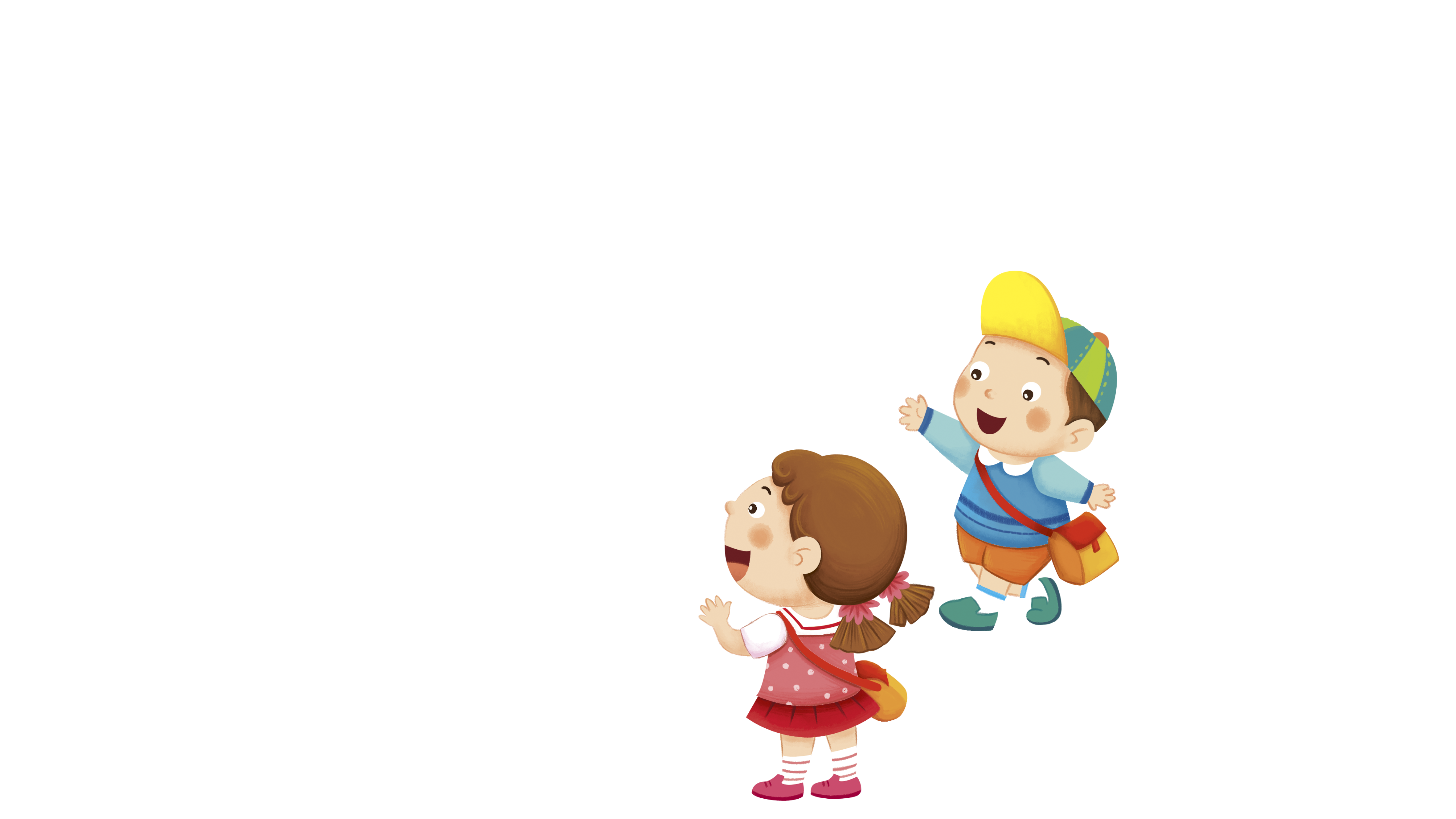 GV:
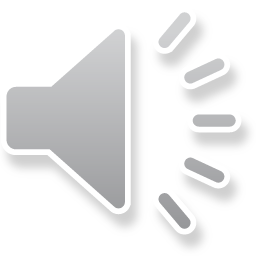 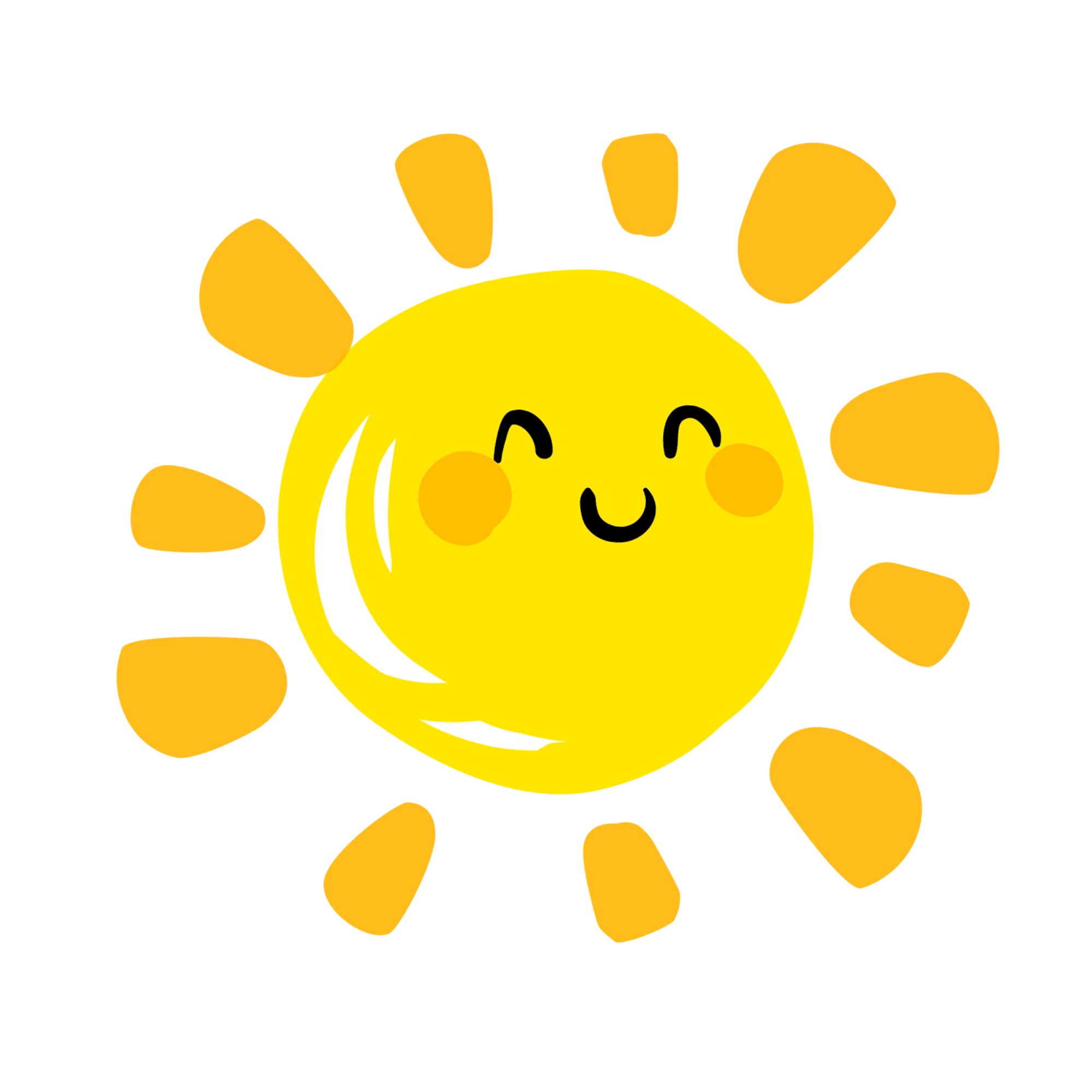 Nhận xét
Hãy nhận xét cách viết tên riêng sau đây:
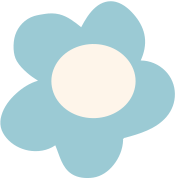 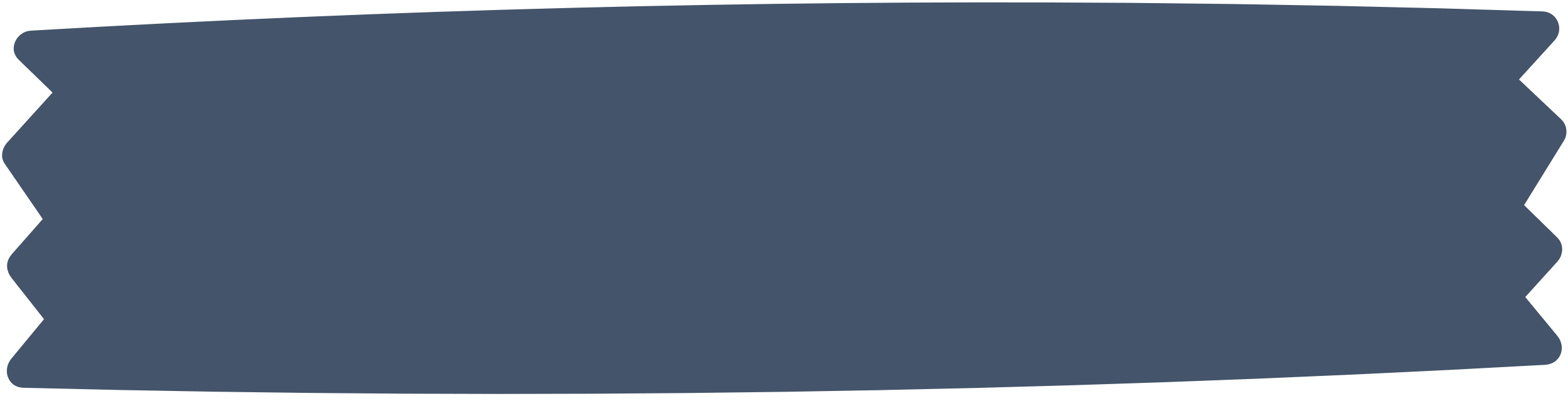 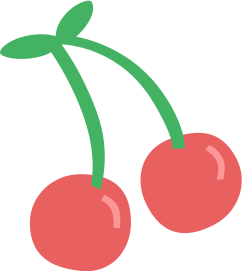 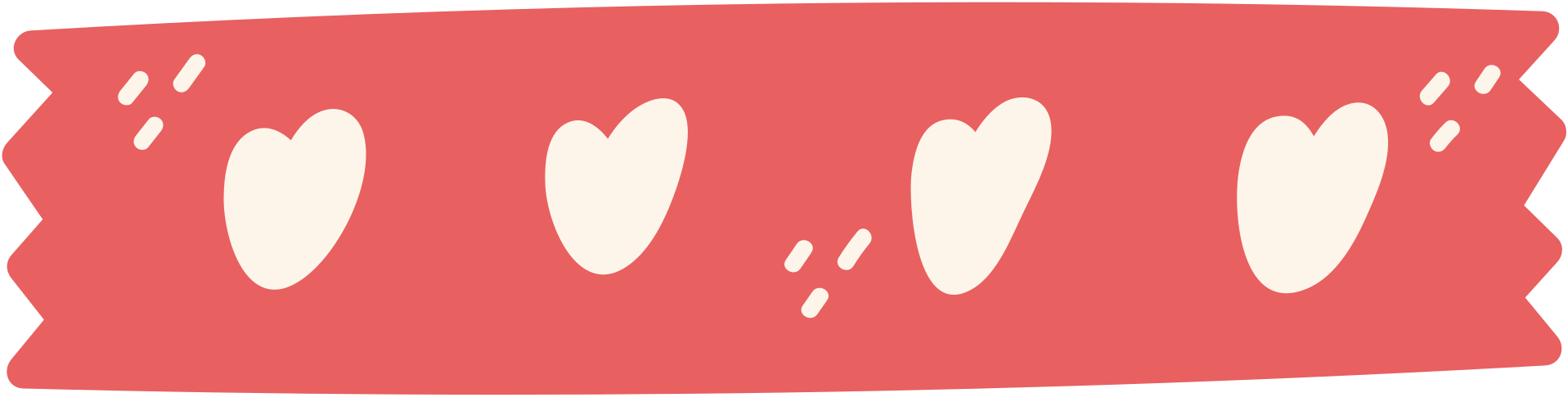 Nguyễn Huệ
Hoàng Văn Thụ
Nguyễn Thị Minh Khai
Trường Sơn
Sóc Trăng
Vàm Cỏ Tây
Tên người
Tên địa lí
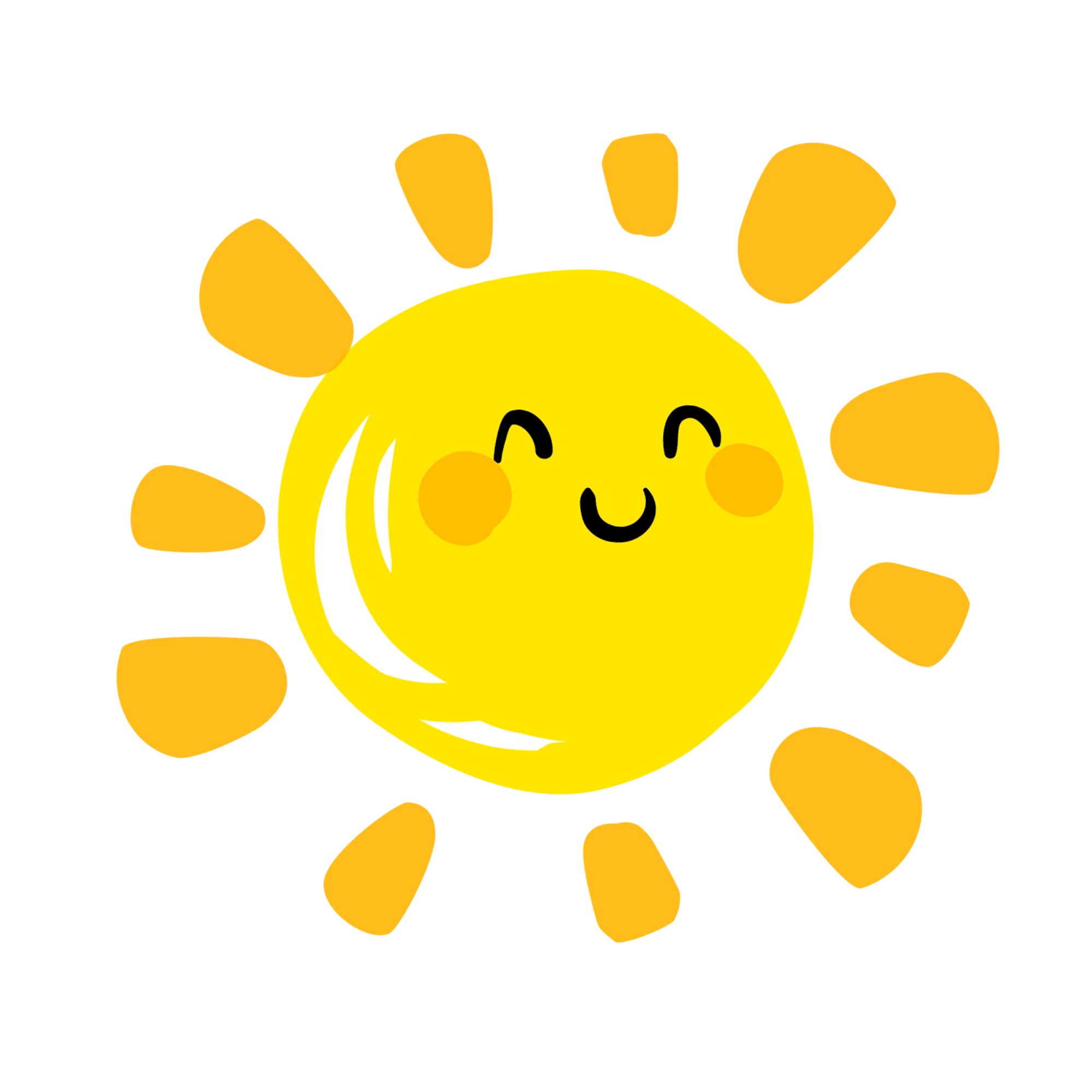 Nhận xét
Hãy nhận xét cách viết tên riêng sau đây:
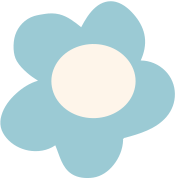 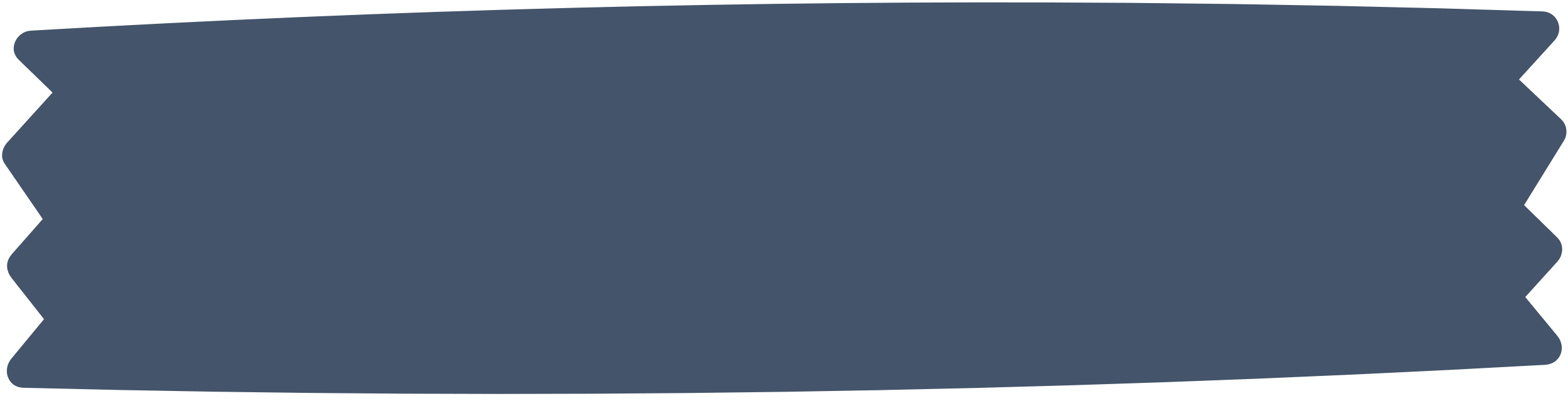 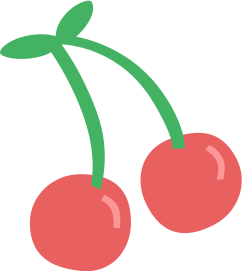 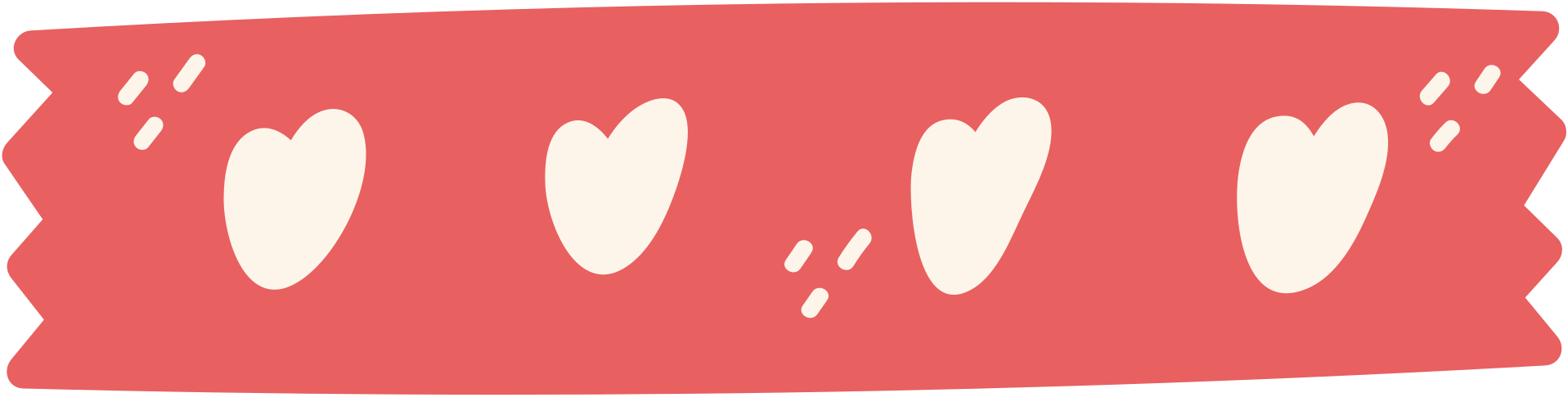 Nguyễn Huệ
Hoàng Văn Thụ
Nguyễn Thị Minh Khai
Trường Sơn
Sóc Trăng
Vàm Cỏ Tây
Tên người
Tên địa lí
Ghi nhớ
Khi viết tên người, tên địa lí Việt Nam, cần viết hoa chữ cái đầu của mỗi tiếng tạo thành tên riêng đó.
Luyện tập
Viết tên em và địa chỉ gia đình em.
Viết tên một số xã (phường, thị trấn) ở huyện (quận, thị xã, thành phố) của em.
VD: Địa chỉ: 191 đường Trường Chinh, phường 12, quận Tân Bình, thành phố Hồ Chí Minh, Việt Nam.
Trường Chinh
Tân Bình
Việt Nam
Hồ Chí Minh
LUYỆN TẬP
Viết tên em và địa chỉ gia đình em.
Họ và tên học sinh: ……………………………….
Địa chỉ: số nhà………., đường……………………, phường………, quận…………, thành phố……….
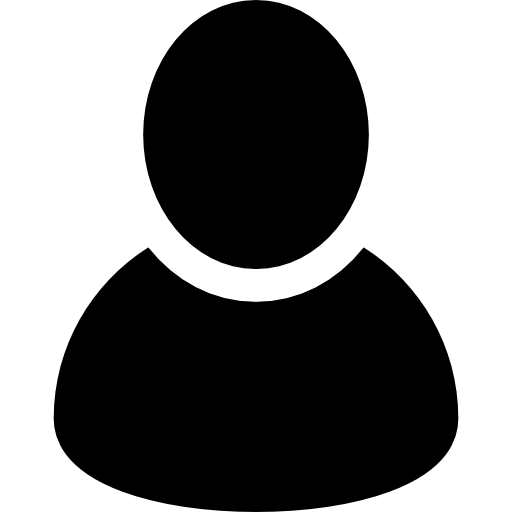 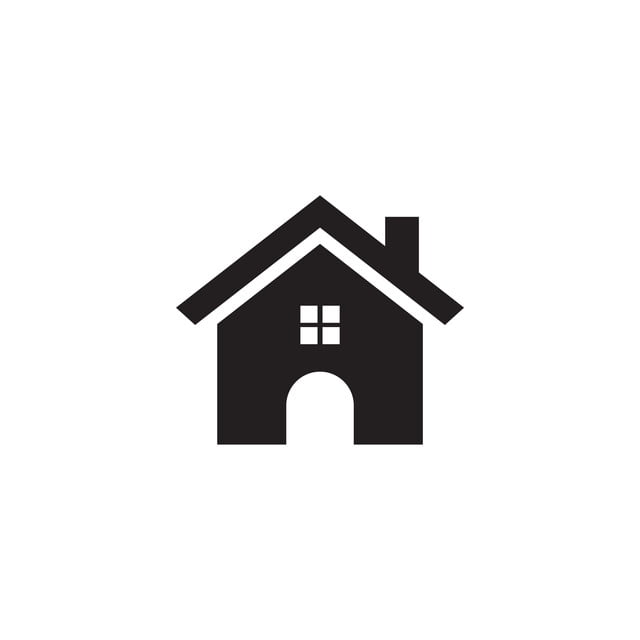 Thành phố Hồ Chí Minh gồm có 16 quận, 
5 huyện và 1 thành phố trực thuộc:
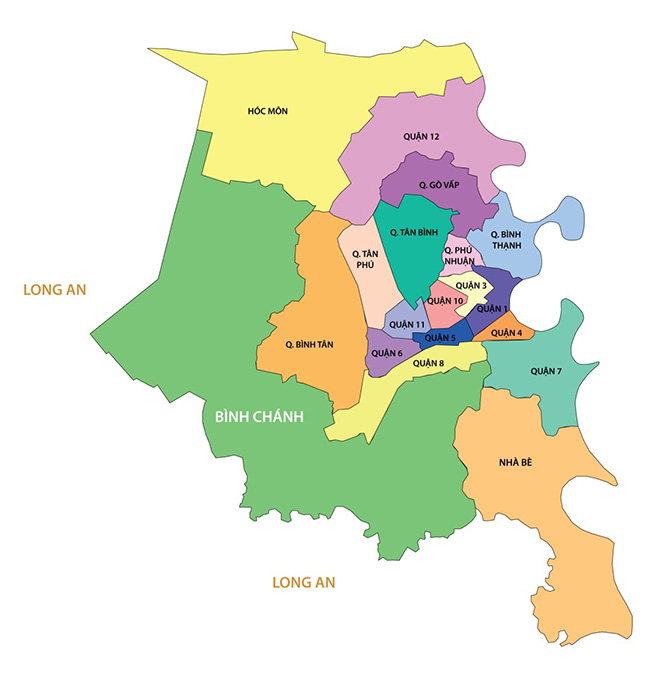 16 quận là: 1, 3, 4, 5, 6, 7, 8, 10, 11, 12, Bình Tân, Bình Thạnh, Gò Vấp, Phú Nhuận, Tân Bình, Tân Phú.
5 huyện là: Bình Chánh, Cần Giờ, Củ Chi, Nhà Bè, Hóc Môn.
Từ cuối năm 2020, quận Thủ Đức, quận 2 và quận 9 là thành phố Thủ Đức thuộc thành phố Hồ Chí Minh.
LUYỆN TẬP
2. Viết tên một số xã (phường, thị trấn) ở huyện (quận, thị xã, thành phố) của em.
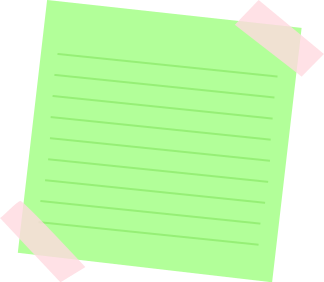 - Phường/ xã: ….
- Quận/Huyện: …
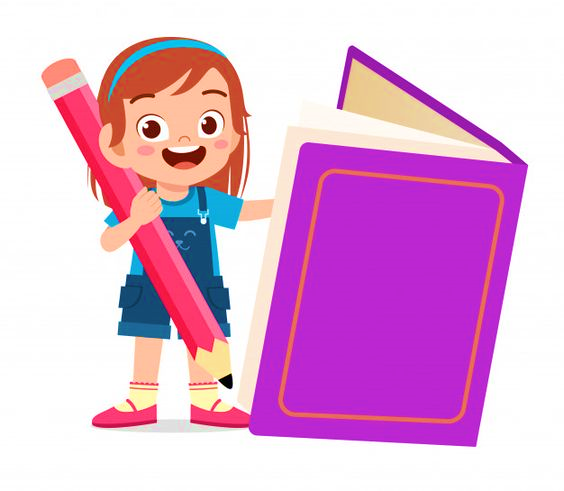 VẬN DỤNG
Viết tên và tìm trên bản đồ:
 Các quận, huyện, xã ở tỉnh hoặc thành phố của em.
 Các danh lam thắng cảnh, di tích lịch sử ở tỉnh hoặc thành phố của em.
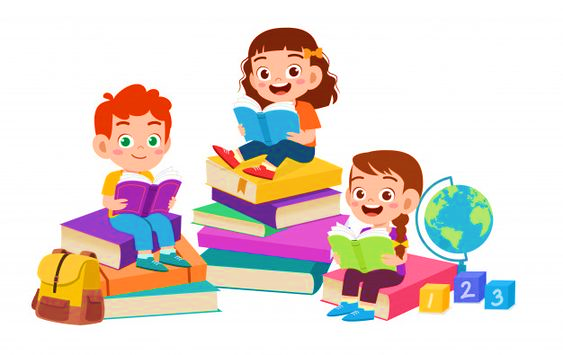 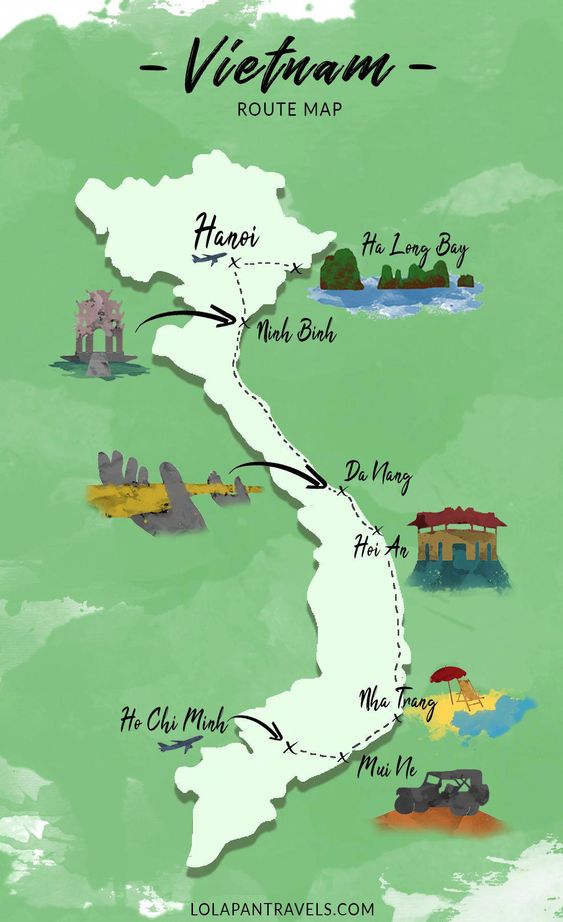 Hà Nội
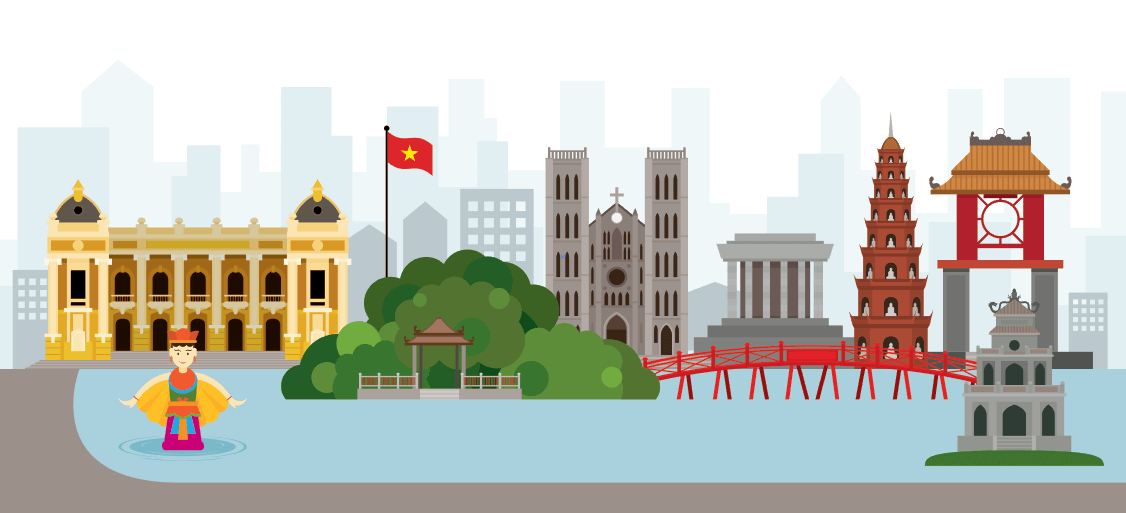 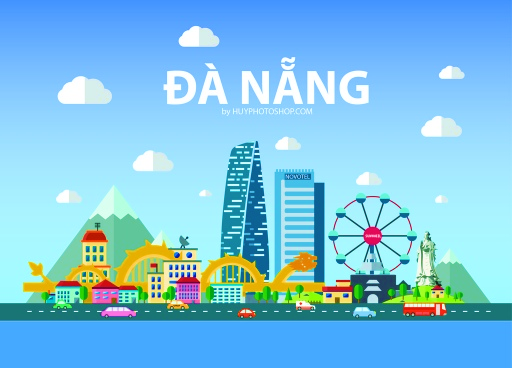 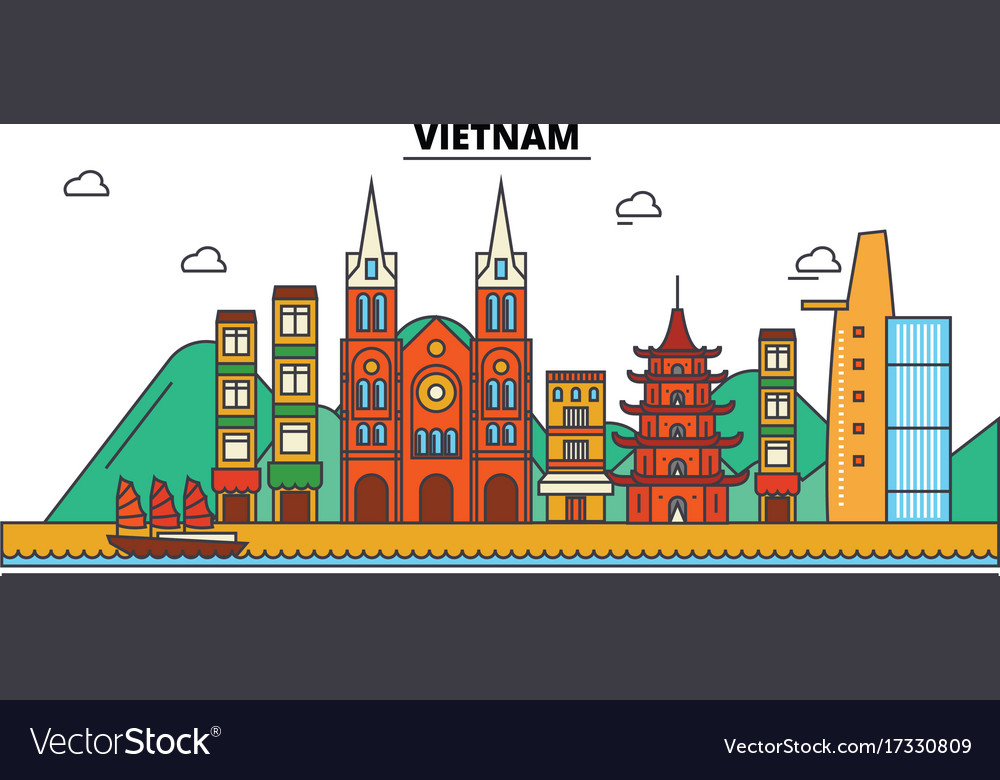 Đà Nẵng
TP. Hồ Chí Minh
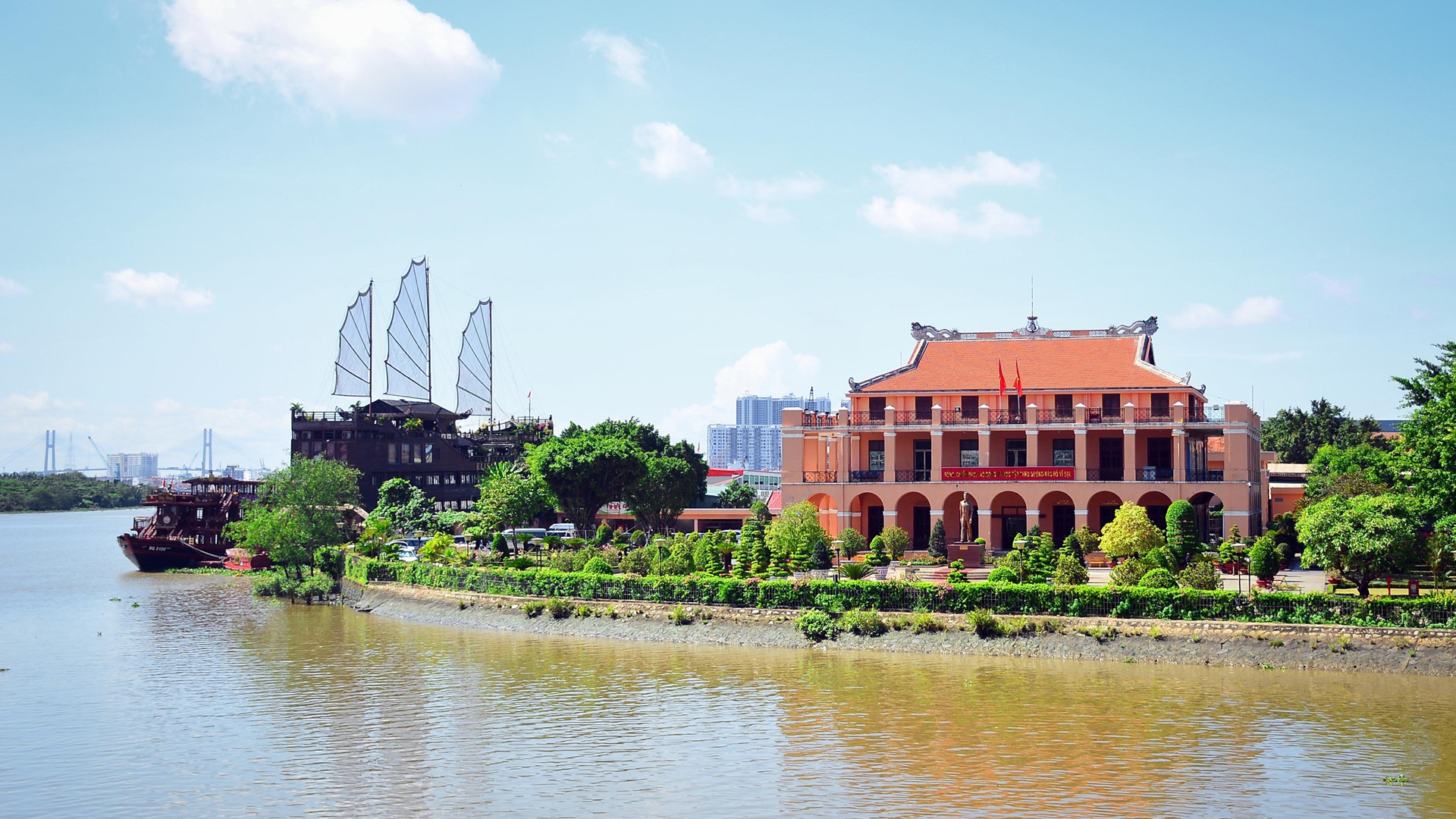 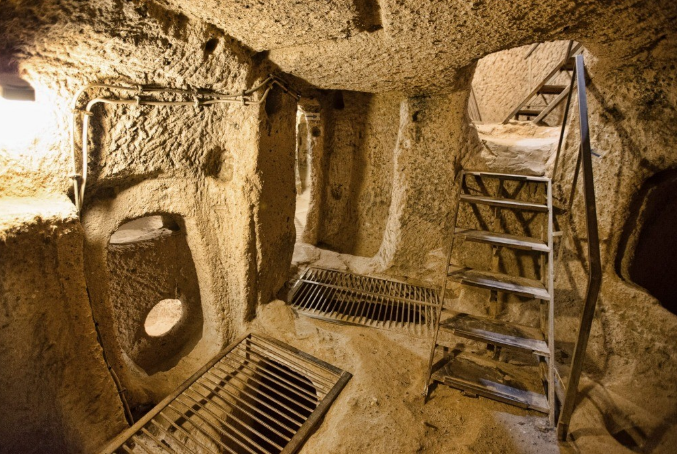 địa đạo Củ Chi
bến Nhà Rồng
[Speaker Notes: Tùy vào địa phương GV dạy mà chọn địa điểm phù hợp. Ở đây là TPHCM.]
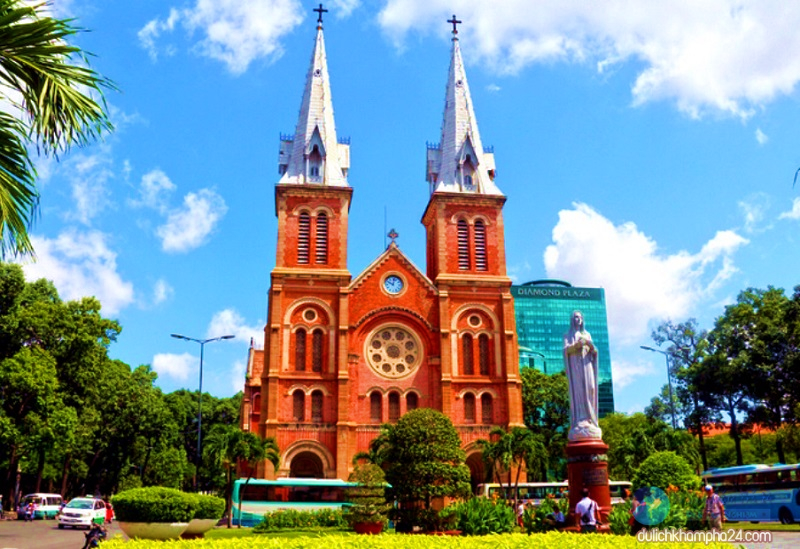 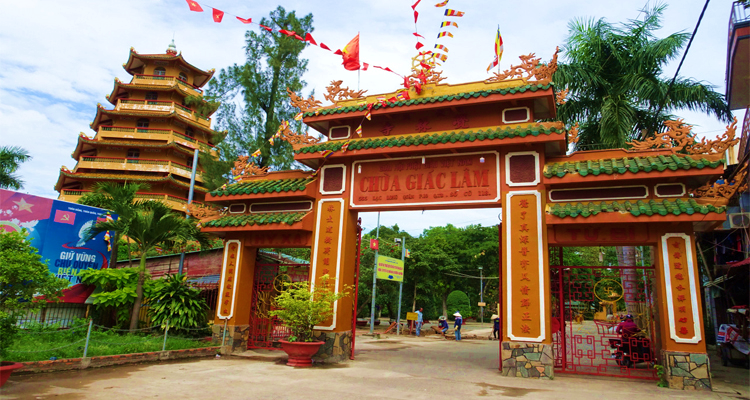 chùa Giác Lâm
nhà thờ Đức Bà
[Speaker Notes: Tùy vào địa phương GV dạy mà chọn địa điểm phù hợp. Ở đây là TPHCM.]
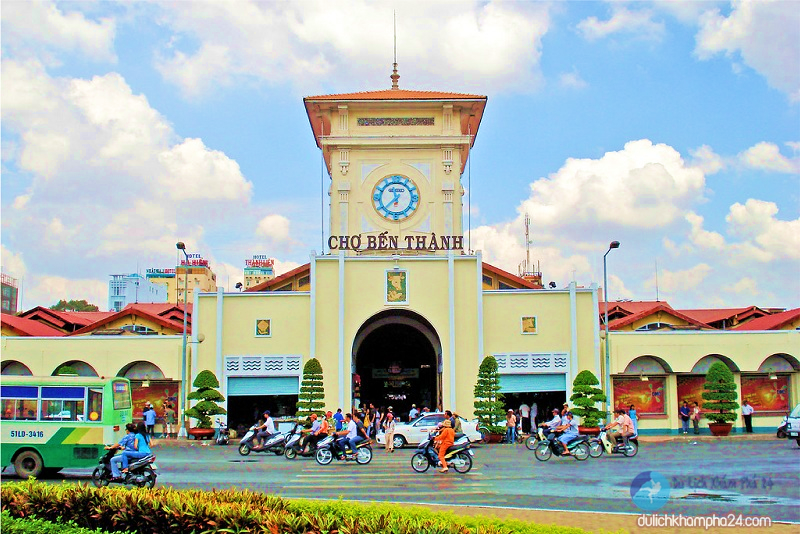 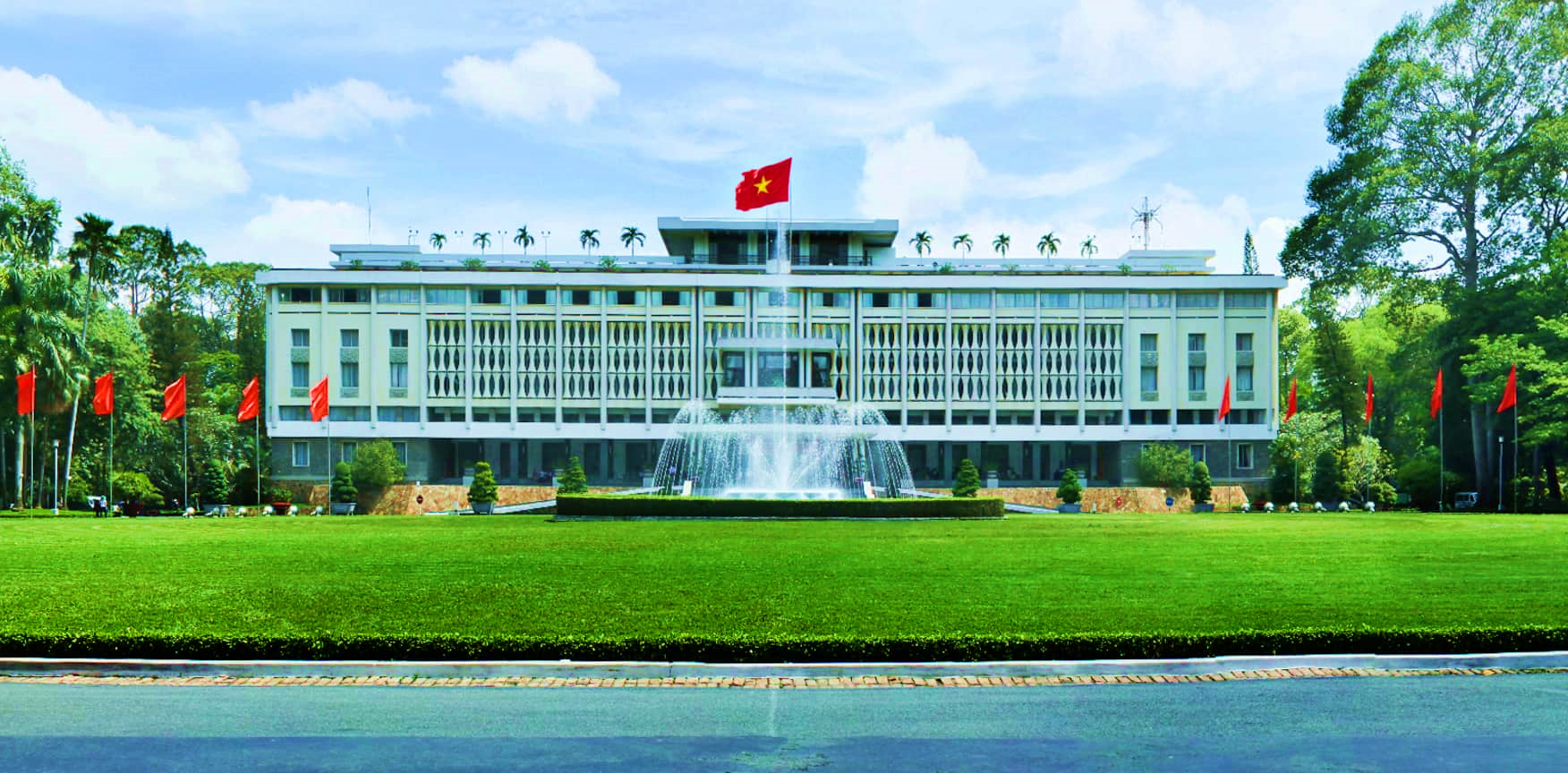 Dinh Độc Lập
chợ Bến Thành
[Speaker Notes: Theo danh mục Di tích quốc gia đặc biệt: Dinh Độc Lập  viết hoa chữ “Dinh”]
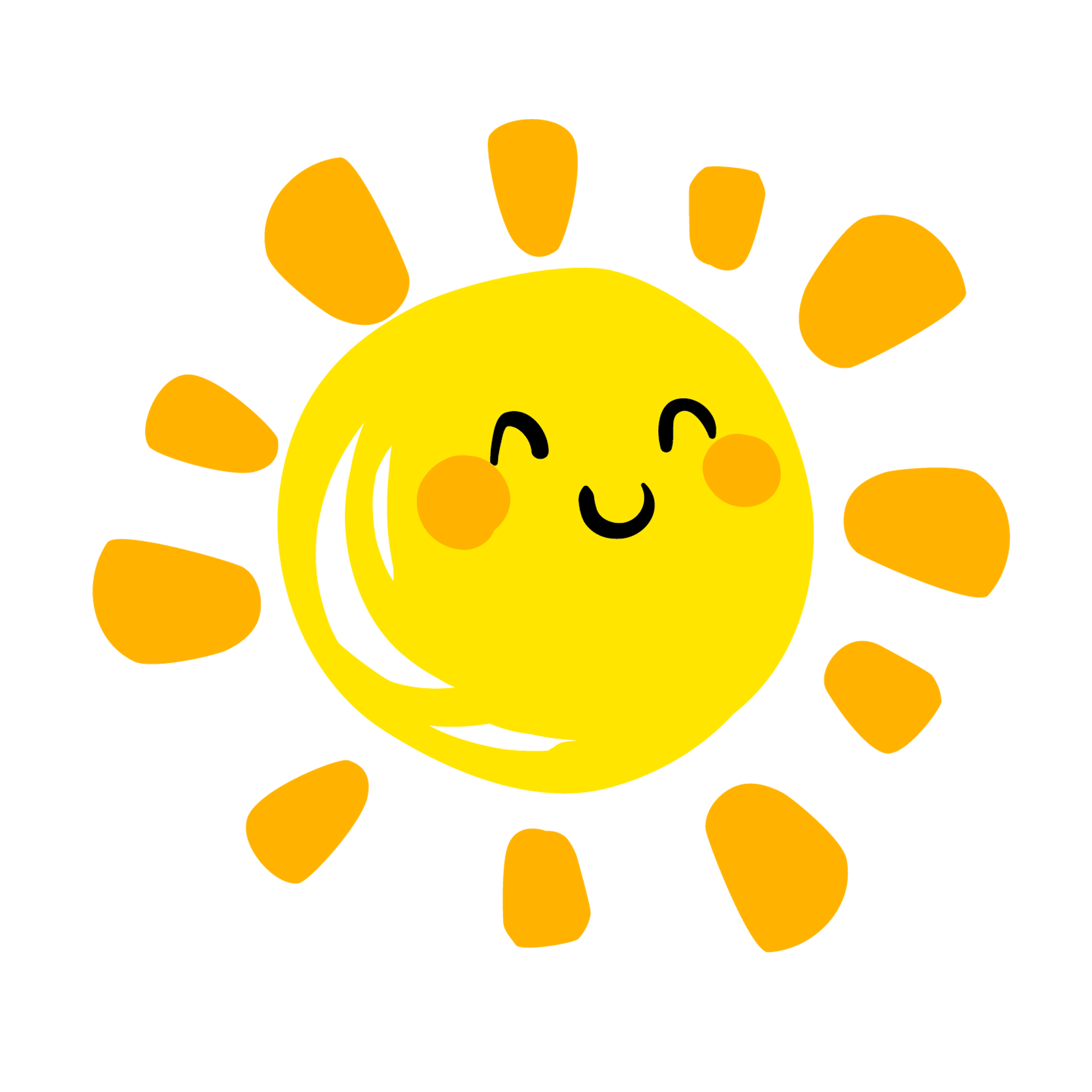 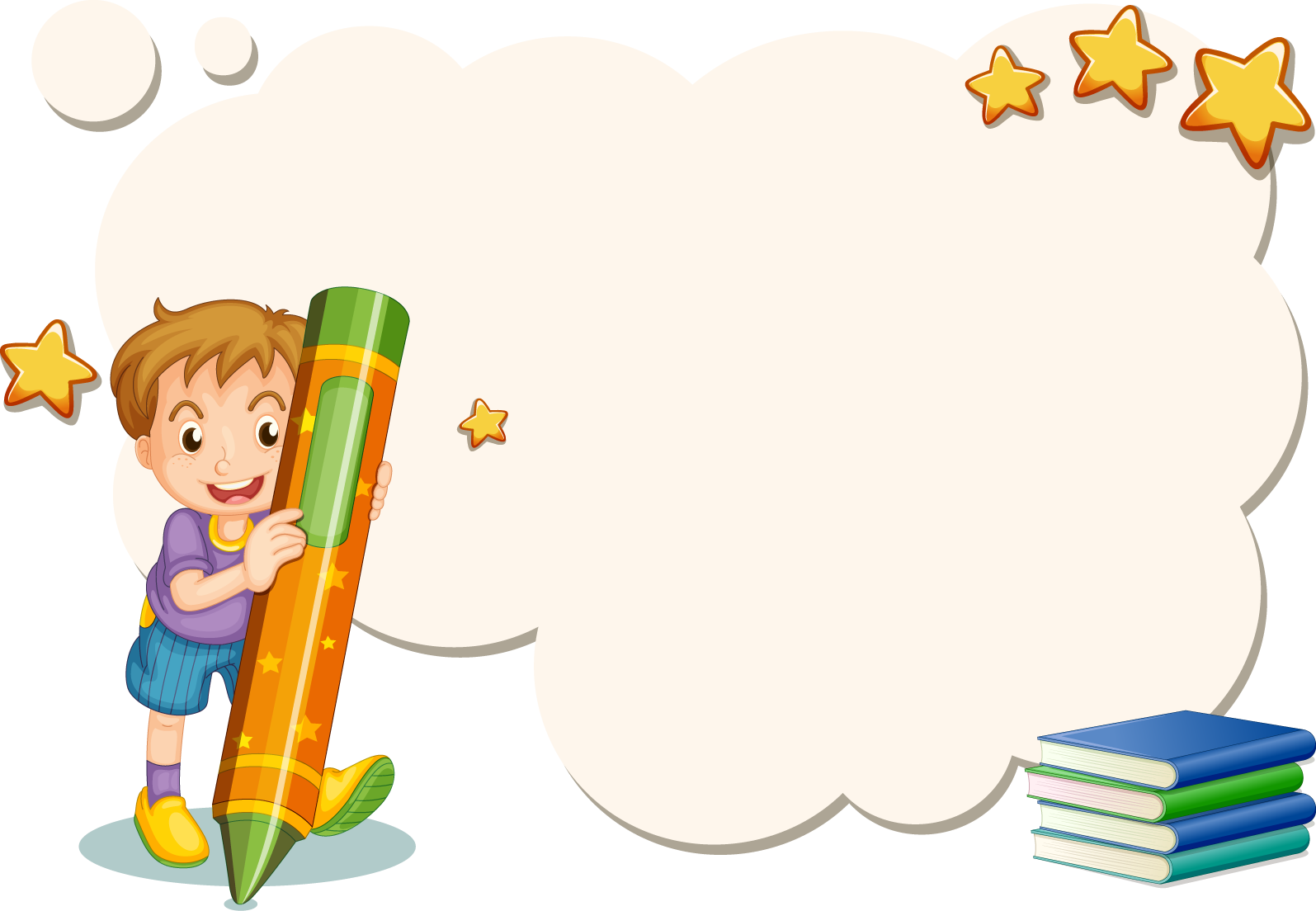 Chúc các em học tốt